Āta Noho
Giving quality time to be with people and their issues, with an open and respectful, mind, heart and soul.
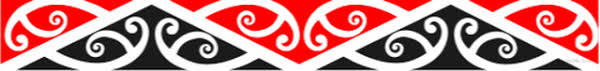 Āta Whakarongo
To listen with reflective deliberation
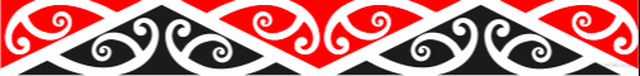 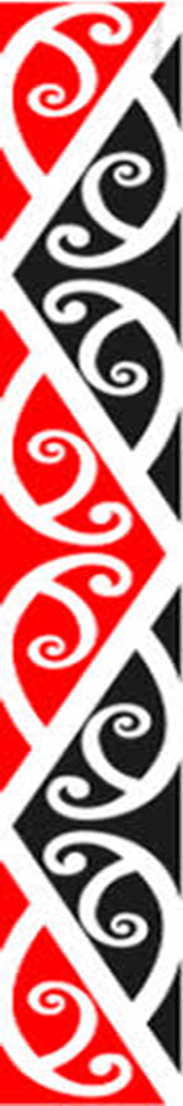 Āta Haere
Be intentional, deliberate and approach reflectively, moving with respect and integrity
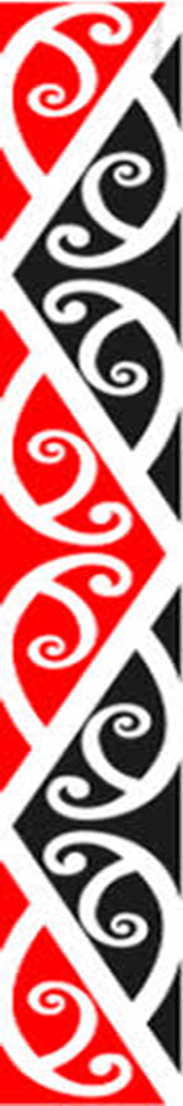 Āta Kinaki
To be deliberate and clear in the choice of appropriate supports to enhance positions taken
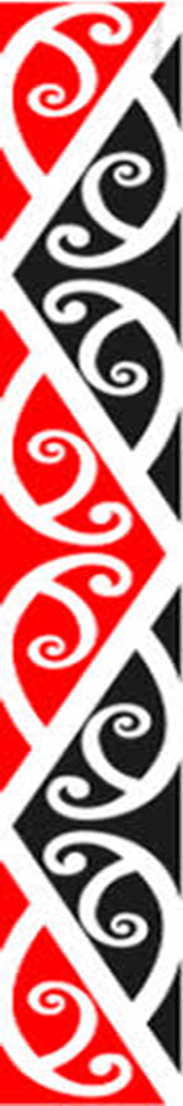 Āta mahi
To work diligently, with the conviction that what is being done is correct and appropriate to the tasks undertaken
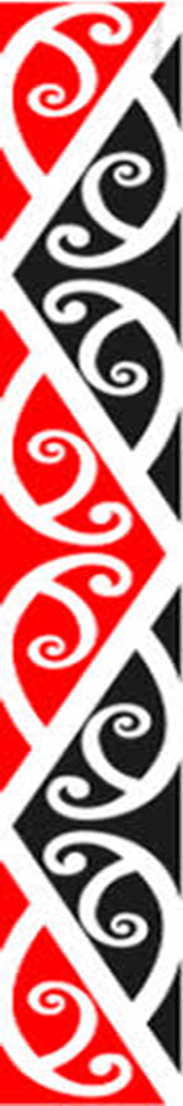 Āta –hoki mārire
To be truthful and respectful acknowledging possible consequences.
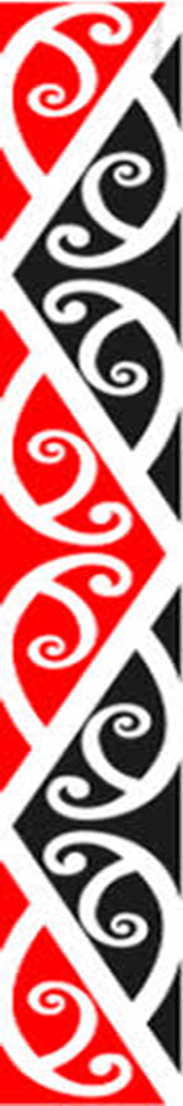 Āta Korero – to communicate and speak with clarity and to be deliberate in gathering information
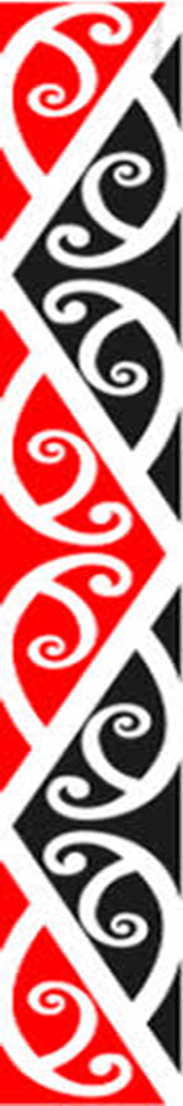 Āta Whakaaro – to think with deliberation and to undertake action to the best of my ability
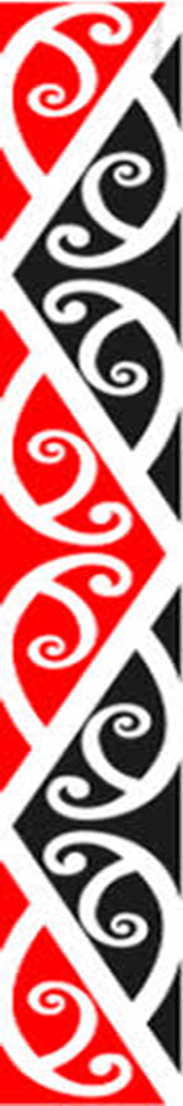 Āta Whakamārama – to ensure that the channels of communication at the spiritual, emotional and intellectual levels are understood and valued.
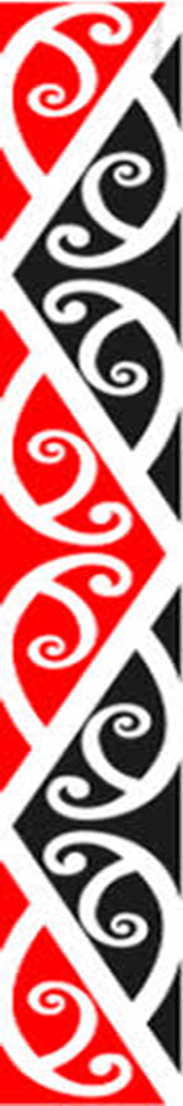 Āta Titiro – reflective deliberation
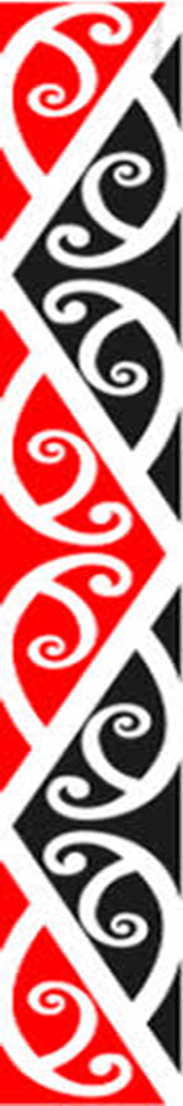 Āta tuhi – to be 
deliberate in what you write. Truth and justice
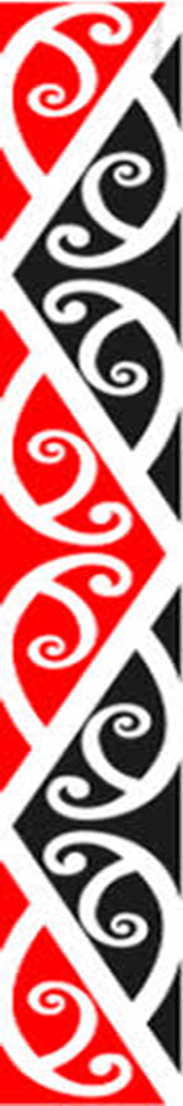 Āta whakaako – to be 
deliberate in what I instil in others
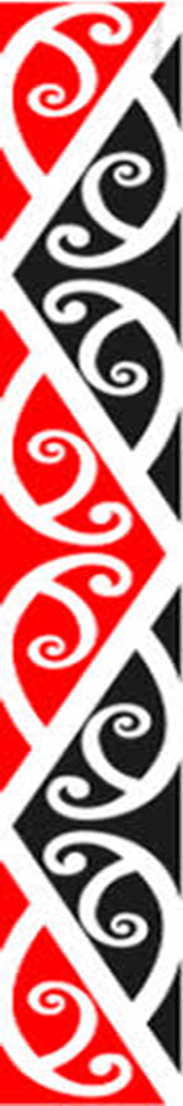 Āta tohutohu – to be 
deliberate in what I instruct, monitor and correct.